Рейтинги в образовании: разметка проблемного поля
Институт образования НИУ ВШЭ,
2013 г.
[Speaker Notes: фокусировка  на ситуации сейчас с некоторым показом бэкграунда и попыткой прогноза]
2013 год – «Год рейтингов»
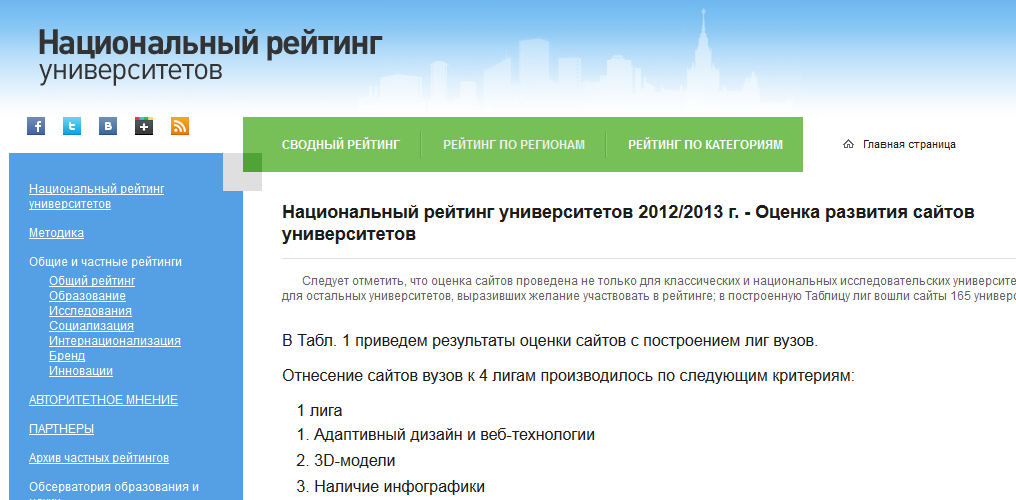 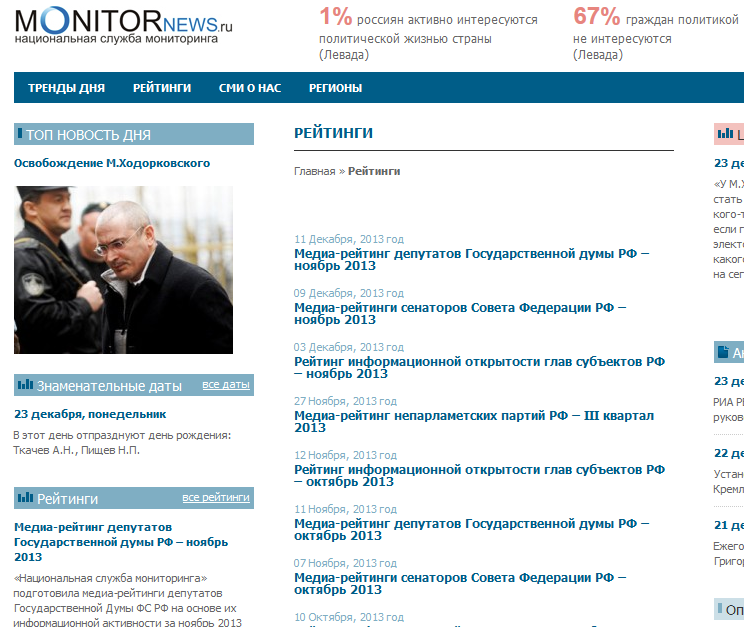 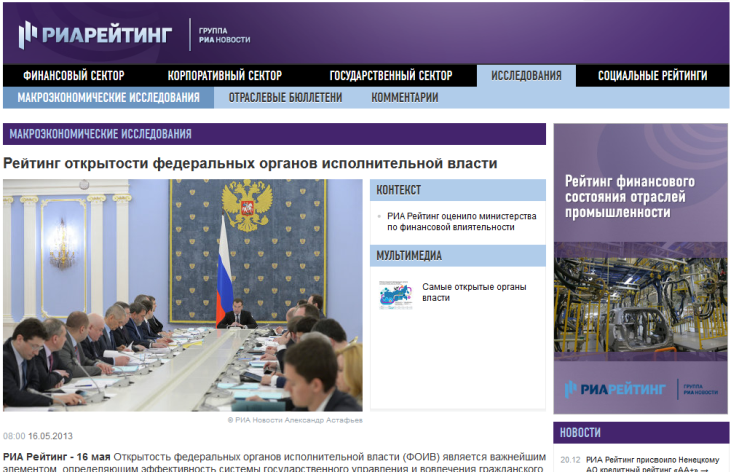 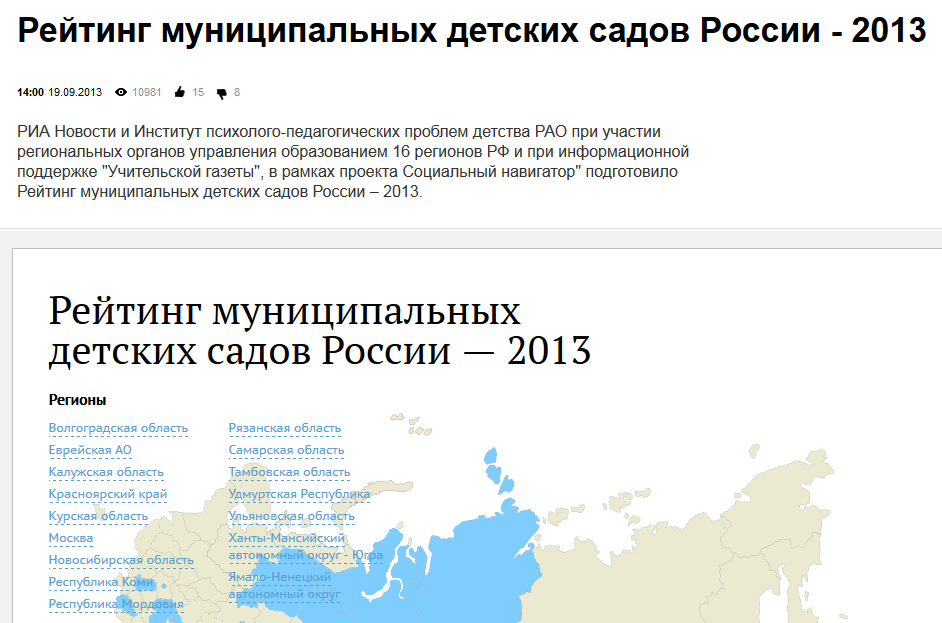 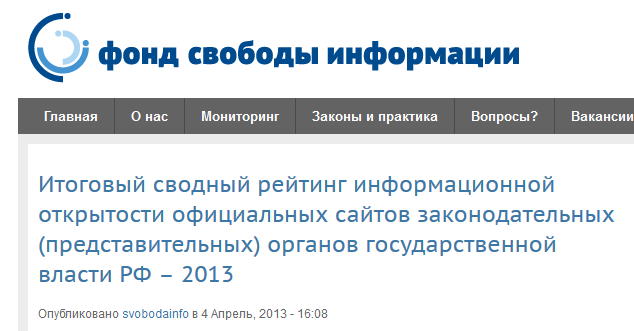 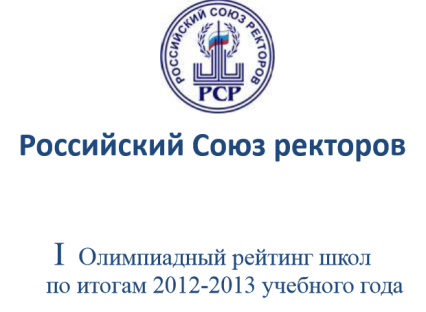 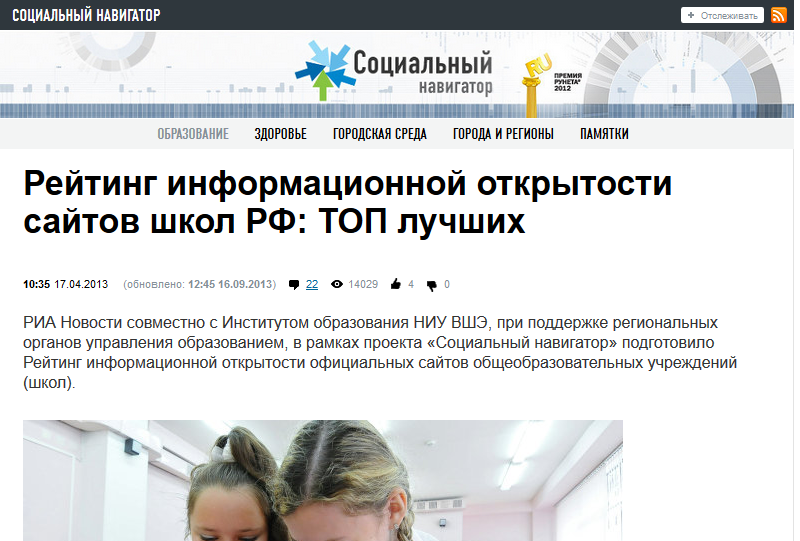 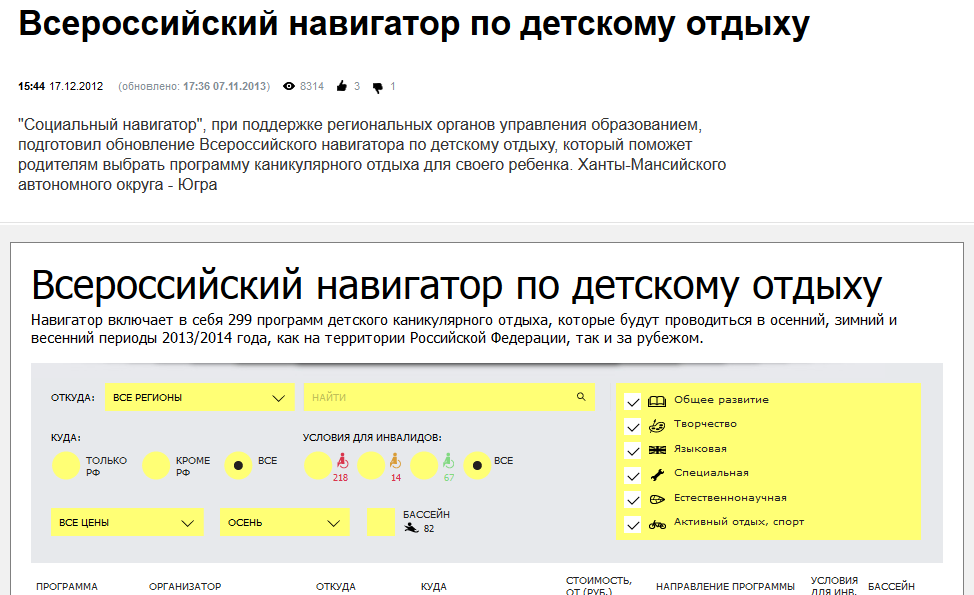 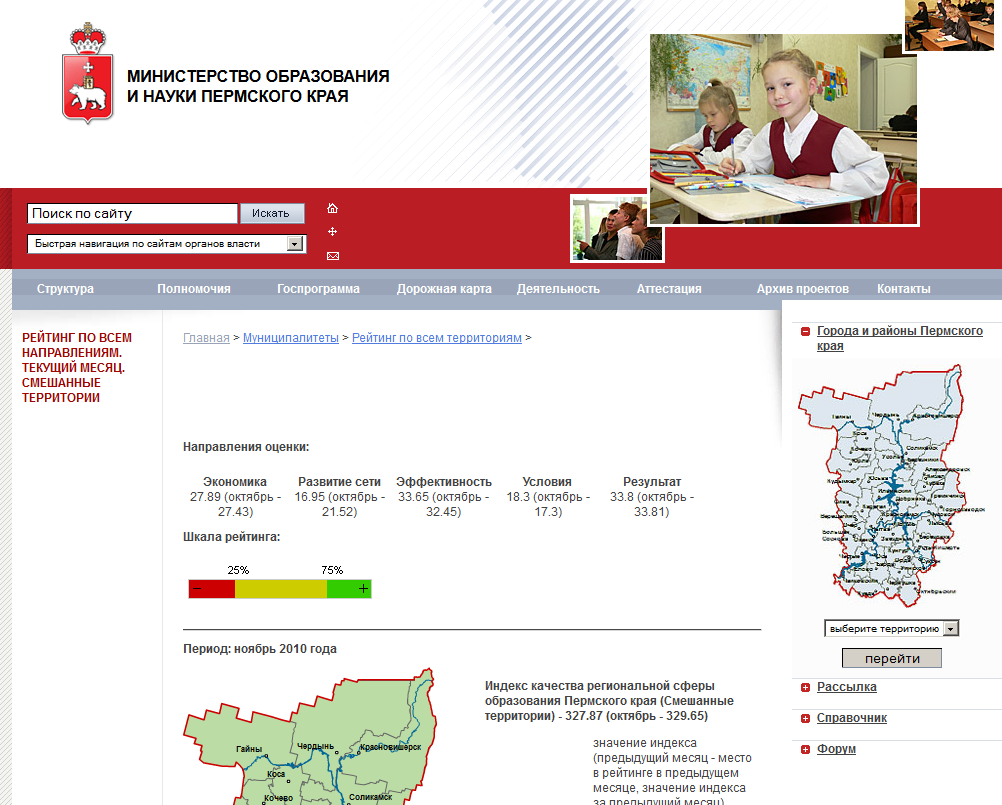 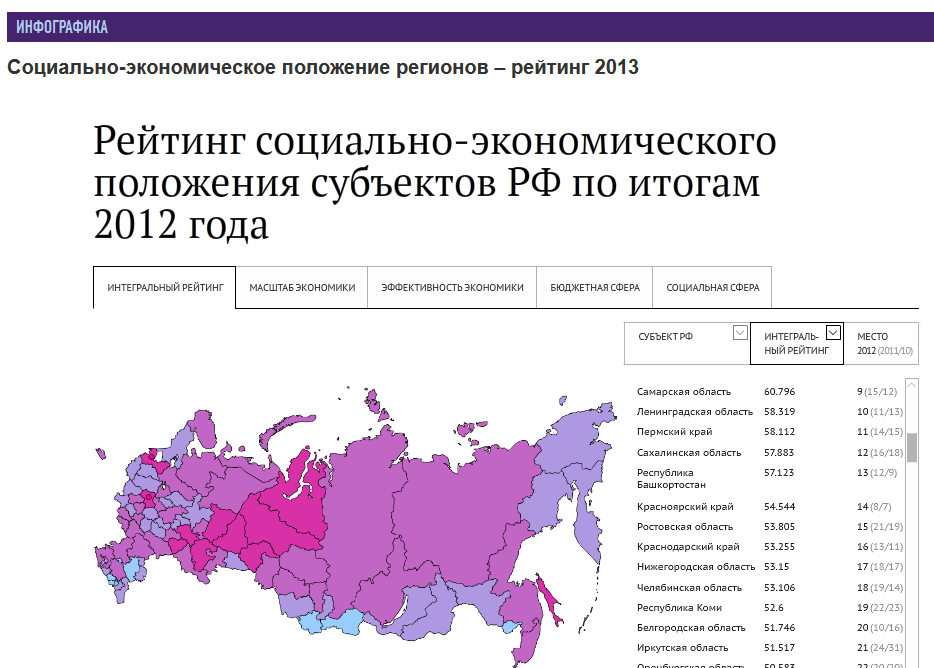 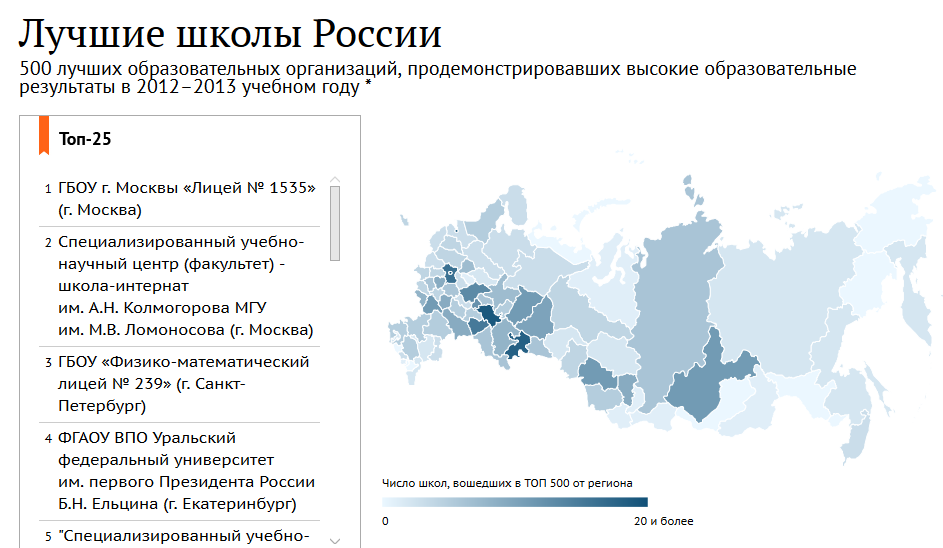 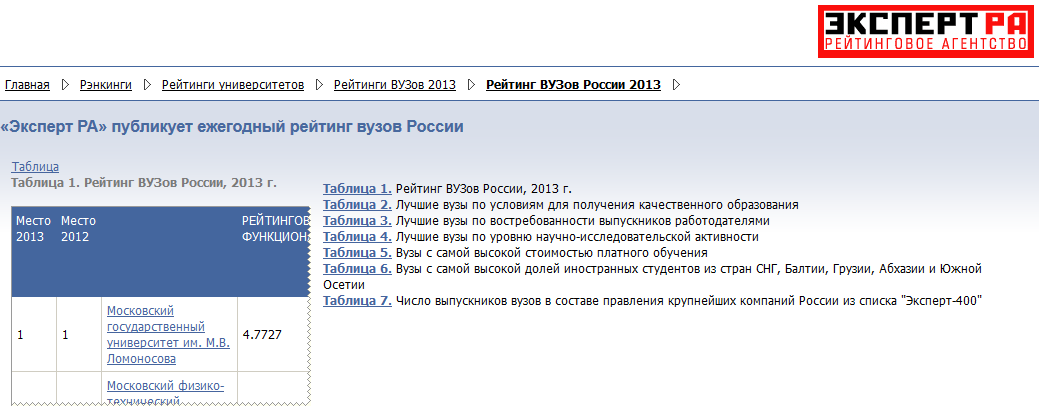 Актуализация политических приоритетов и развитие нормативного правового регулирования
Использование рейтингов в управлении образованием
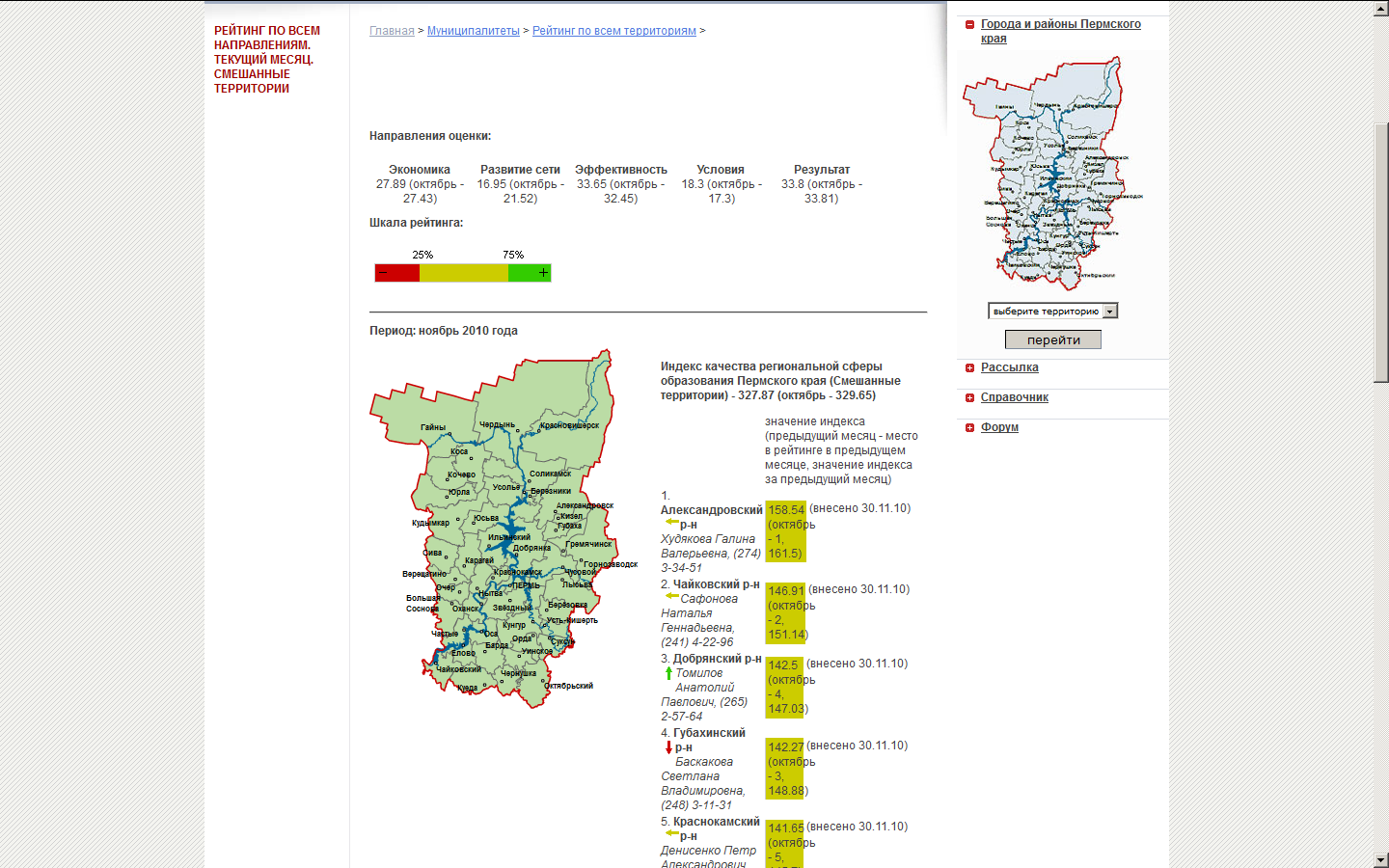 [Speaker Notes: Можно ли говорить об этой динамике как использовании? 

НЕ ПОНЯЛА ЭТОГО ВОПРОСА]
«Независимые» рейтинги системы образования
Развитие открытости приводит к росту данных на сайтах, но их качество и надежность не высоки, возможности сбора ограничены - а это серьезный барьер для развития независимых рейтингов
[Speaker Notes: Мне кажется нужны примеры других игроков чтобы показать палитру: 
Я И ТАК СЮДА ВЫТАЩИЛА «РА Эксперт» и «РосНоу», добавила «Союз ректоров» и «МАМСО».
А КОГО ЕЩЁ ДОБАВИТЬ: НИУ ВШЭ? ЧТО-ТО ДРУГИХ КРУПНЫХ ИГРОКОВ Я НЕ ЗНАЮ…]
Появляется альтернатива тотальным линейным рейтингам?
[Speaker Notes: Множественность рейтингов актуализирует вопрос об их качестве]
Результаты рейтингов активно обсуждаются и используются для принятия решений
«Editor SN, а можно ли как-то увидеть, на какое место в топе попали эти школы? В списке по субъектам они просто в алфавитном порядке»
***
Эксперт: «Критерии отбора школ вызывают недоумение. Наибольшее недоумение вызывает их количество. Зато уже кого -то подкупает своей простой и прозрачностью, и это огорчает и вызывает тревогу…»
***
«Наталья Третьяк рассказала, что разослала письма губернаторам регионов с просьбой соответствующим образом наградить директоров вошедших в топ-500 лучших школ. Также не исключено, что для таких школ будут выделены дополнительные финансовые транши.»
***
Родитель: «Я понимаю, что основные школы в рейтинге заслуживают гранты, но хочется чтобы и обычным уделили внимание.»
***
«…в соответствии с теорией об "эффективном менеджменте" в образовании, думаю, гранты мэра получит какая-нибудь местная гимназия с высоким ЕГЭ...На мой взгляд, в образовании, как в спорте - страна неминуемо начинает проигрывать Олимпиады, если в каждом дворе нет бесплатной спортивной секции. Точно также я убеждена, что "повышать благосостояние" ограниченного круга школ на фоне всеобщей деградации образования - это тупик.»
***
Из резолюции Общественной Палаты: «обеспечивать задачу развития образовательных организаций и образовательных систем, минимизируя риски принятия неадекватных внутриведомственных управленческих решений (по возможности уходить от выстраивания линейных рейтингов к представлению профилей школ)»
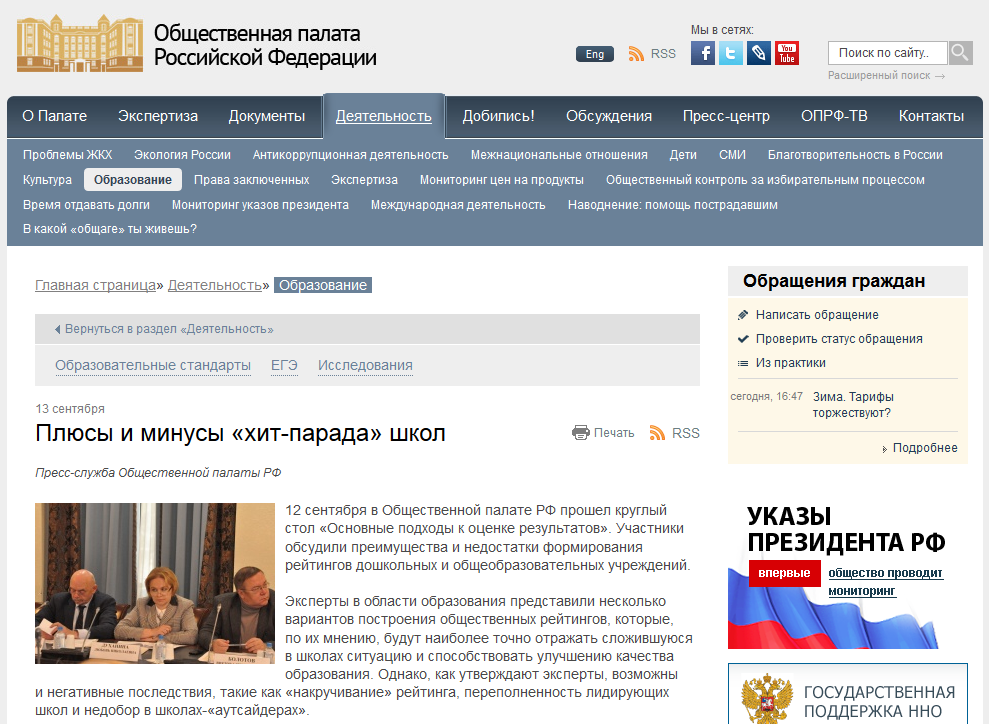 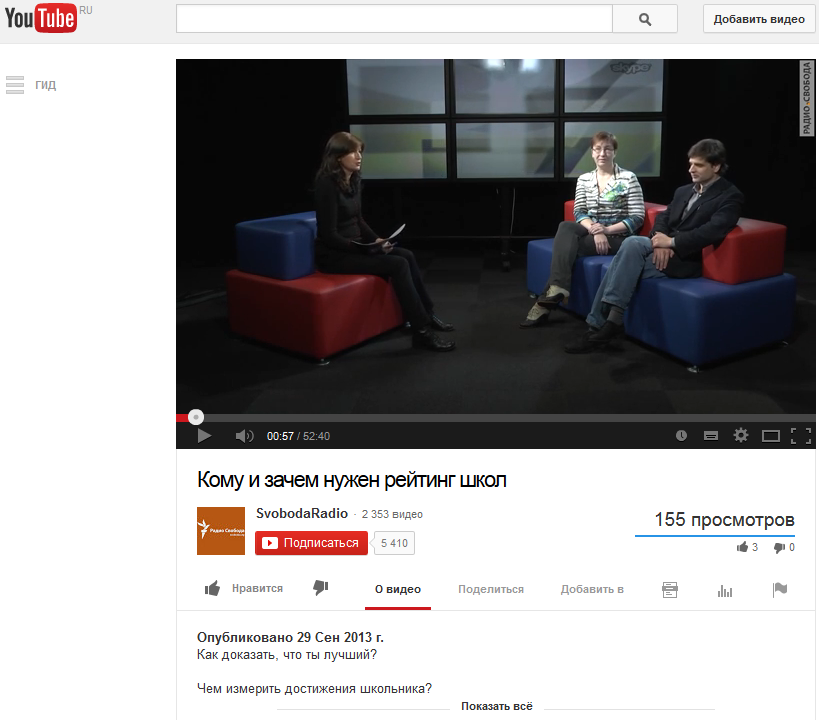 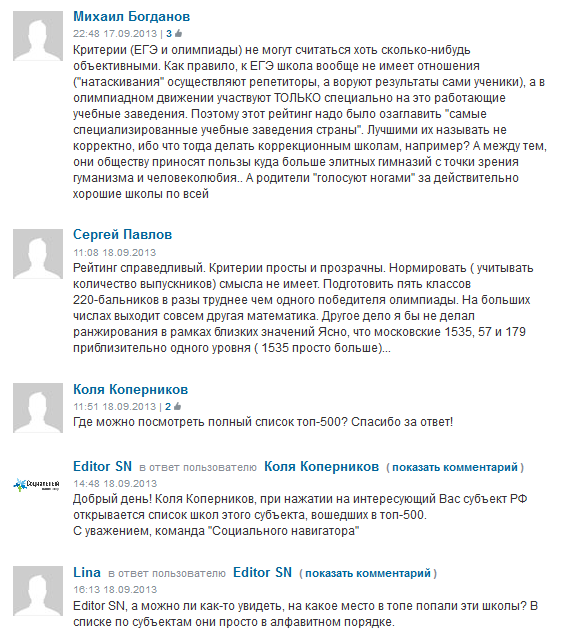 [Speaker Notes: Здесь под цитатами – скрины с обсуждений разного уровня…
См. в режиме просмотра]
А так ли уж они нужны?
Сайты муниципальных управлений. Значимость информации (в баллах от max=100): 
Рейтинги образовательных организаций, позволяющие оценить качество предоставляемых образовательных услуг (Моск.обл., 2013 г.)
Оцените, насколько Вы заинтересованы в каждом конкретном типе официальной информации о ситуациях и процессах в Московском образовании (Опрос московских родителей2013 г.)
[Speaker Notes: Вот такая противоречивая картинка с 2-х разных опросов!]
Вопросы, которые возникают
Почему именно сейчас актуализировались рейтинги?
Кому и зачем они нужны?
Почему именно рейтинги, а не открытые базы данных?
Каковы реальные последствия от публикации рейтингов?
Как определить грань между пользой и вредом рейтингов?
Как обеспечить качество рейтингов?
[Speaker Notes: Можем ли мы как визуально или текстово зафиксировать качество использования рейтингов в управлении – пришлю тебе тезис из доклада  - посмотри стоит ли включить 
Не хочешь обозначать тематику регулирования – принципы, сертификацию  - что это обсуждается 
А мю сюда и вопрос по вторничному семинару который как я понял заострила марина – м.б. не регулировать рейтинги а проблематизировать  в принципе, кому выгодно одно, кому другое в что выгодно нашей системе сейчас? 
Есть ли примеры негативного – позитивного влияния рейтингов из международного опыта? Была или у них такая повестка дня: риски и последствия или нет]